Определение поставщика по 223-ФЗ. Новая практика и подходы к критериям отбора
Суханова Екатерина Юрьевна
Квалифицированный эксперт в сфере закупок
Цели  регулирования и принципы закупок
Цели регулирования 223-ФЗ
обеспечение единства экономического пространства, 
создание условий для своевременного и полного удовлетворения потребностей заказчиков в товарах, работах, услугах с необходимыми показателями цены, качества и надежности;
Эффективное использование денежных средств;
Расширение возможностей участи юридических и физических лиц в закупке товаров, работ, услуг для нужд Заказчиков и стимулирование такого участия;
Развитие добросовестной конкуренции;
Обеспечение гласности и прозрачности закупки; 
Предотвращение коррупции и других злоупотреблений. 
Где смотреть? ч. 1 ст. 1 223-ФЗ
Принципы закупочной деятельности заказчиков
1) информационная открытость закупки;
2) равноправие, справедливость, отсутствие дискриминации и необоснованных ограничений конкуренции по отношению к участникам закупки;
3) целевое и экономически эффективное расходование денежных средств на приобретение товаров, работ, услуг (с учетом при необходимости стоимости жизненного цикла закупаемой продукции) и реализация мер, направленных на сокращение издержек заказчика;
4) отсутствие ограничения допуска к участию в закупке путем установления неизмеряемых требований к участникам закупки.
Где смотреть? ч. 1 ст. 3 223-ФЗ
Положение регламентирует порядок подготовки и осуществления закупок конкурентными и неконкурентными способами, порядок и условия их применения, порядок заключения и исполнения договоров, а также иные связанные с обеспечением закупки положения. 
Где смотреть? ч 2 ст. 2 223-ФЗ
КРИТЕРИИ ОЦЕНКИ ЗАЯВОК УЧАСТНИКОВ ВХОДЯТ В ПОРЯДОК ОСУЩЕСТВЛЕНИЯ ЗАКУПКИ (ОПРЕДЕЛЕНИЯ КОНТРАГЕНТА)  И  ДОЛЖНЫ БЫТЬ УСТАНОВЛЕНЫ В ПОЛОЖЕНИИ О ЗАКУПКЕ, РАВНО КАК И УСЛОВИЯ ИХ ПРИМЕНЕНИЯ.
Содержание критериев оценки заявки участника закупок
Конкуренция обеспечивается путем применения в равной степени ко всем участникам конкурентной закупки, к предлагаемым ими товарам, работам, услугам и условиям исполнения договора единых требований и оценки заявок, окончательных предложений участников закупок, по критериям и в порядке, заранее зафиксированным в извещении об осуществлении закупки (далее - извещение) и (или) документации о закупке (далее - документация).
	Где смотреть? П.2 ч. 3 ст. 3, ч. 6 ст. 3, чч 16, 18, 20, 22 ст. 3.2, пп. 13, 14 ч. 10 ст. 4 223-ФЗ
Порядок и критерии (подкритерии) рассмотрения и оценки заявок участников закупки являются ключевым элементом проведения процедуры закупки, определения поставщика (подрядчика, исполнителя).
Извещение и/или документация о закупке должно содержать перечень критериев оценки заявки участника закупки, условия их применения в соответствии с Положением о закупке. 
223-ФЗ не устанавливает критерии оценки заявок участников, но содержит только требования к протоколам рассмотрения и оценки заявок участников. Заказчик должен самостоятельно их установить в Положении о закупке. 
Где смотреть? чч 13, 14 ст. 3.2 223-ФЗ, постановление Правительства РФ от 10.09.2012 № 908
Формирование закупочной системы заказчика. Цели закупок
1.  Что закупаем? 
– Анализ номенклатуры продукции
2.  Где закупаем? 
– Анализ рынка продукции, требований законодательства
У кого закупаем? 
- Анализ рынка поставщиков продукции (комплексный алгоритм оценки)
4.  На каких условиях закупаем? 
– Анализ портфеля поставщиков, рейтингование поставщиков
Как планируем закупать в будущем?  
- Партнерские программы для стратегических поставщиков
Риски, связанные с поставкой материалов
Риски, связанные с поставкой материалов
Объем закупок, результативность деятельности
Основные понятия оценочного этапа процедуры закупки
«Оценка" - процесс выявления в соответствии с условиями определения поставщиков (подрядчиков, исполнителей) по критериям оценки и в порядке, установленном в извещении о запросе котировок, закупочной документации в соответствии с требованиями положения о закупке, лучших условий исполнения договора, указанных в заявках (предложениях) участников закупки, которые не были отклонены;
«Критерий оценки заявки участника» - определенные извещением / документацией о закупке показатели, с помощью которых оцениваются и сопоставляют заявки (части заявок) участников закупочных процедур для целей определения победителя такой процедуры;
 «Допуск заявки участника» – признание участника закупки и его заявки (соответствующей части заявки) отвечающим требованиям закупочной документации;
«Значимость критерия оценки" - вес критерия оценки в совокупности критериев оценки, установленных в документации о закупке в соответствии с требованиями положения о закупке, выраженный в процентах;
«Коэффициент значимости критерия оценки" - вес критерия оценки в совокупности критериев оценки, установленных в документации о закупке в соответствии с требованиями положения о закупке, деленный на 100;
«Рейтинг заявки (предложения) по критерию оценки" - оценка в баллах, получаемая участником закупки по результатам оценки по критерию оценки с учетом коэффициента значимости критерия оценки. 
Важно! Установить определения /термины в положении о закупке при отсутствии терминологии в законодательстве, включая определение закупки, лота, дробления, и тд.
Порядок рейтингования заявок участников закупки
Порядок оценки (рейтингования) заявок участников должен включать в себя как минимум этапы:
Этап определения (проверки) соответствия обязательным и дополнительным требованиям, установленным законодательством РФ и документацией, участника закупки;
Этап определения (проверки) соответствия требованиям, установленным документацией, предложений о предмете закупки;
Этап сопоставления нестоимостных предложений заявок (частей заявок), в т.ч. квалификации, предложений в отношении условий исполнения обязательств по договору участников закупки (опционно);
Этап сопоставления выгодности предложений о предмете закупки, (опционно, включая дополнительные ценовые предложения);
Этап сопоставления ценовых предложений, если оно не осуществлялось одновременно с сопоставлением прочих предложений о предмете закупки

Важно! Установить применяемый порядок оценки (рейтингования) в положении о закупке, уточнять в извещении / документации о закупке. Определить возможность совмещать отдельные этапы в конкурентных и неконкурентных состязательных закупках.
Порядок рейтингования заявок участников закупки
Положение о закупке, документация /извещение о закупке должно содержать порядок и условие установления нескольких стоимостных критериев оценки заявки. К примеру: «Величина значимости стоимостного критерия оценки «стоимость владения продукцией» не должна превышать величину значимости критерия оценки «цена договора или сумма цен единиц товара, работы, услуги».
Положение о закупке, документация /извещение о закупке должно содержать порядок определения победителя, в том числе в случае одинаковых значений итогового рейтинга у нескольких заявок участников. К примеру: «В случае если несколько заявок получили одинаковый итоговый рейтинг, победителем закупки признается участник закупки, предложивший наименьшую цену договора, цену единицы продукции» или «В случае если несколько заявок имеют одинаковую цену договора, цену единицы продукции и получили одинаковый итоговый рейтинг, победителем закупки признается участник закупки, заявка которого была подана ранее.»
Обязательное предоставление преференций в порядке Постановления Правительства РФ от  16.09.2016 № 925 «О приоритете товаров российского происхождения..»

Важно! Установить применяемые правила рейтингования в положении о закупке, уточнять в извещении / документации о закупке.
Требования к критериям оценки заявок участников закупки
Достаточность сведений об объекте закупки для формирования предложения участника, в том числе и по цене;
Конкретность;
Объективность, однозначная трактуемость определений;
Измеряемость;
Открытость и достаточная степень детализации порядка и критериев оценки и сопоставления заявок;
Обеспечение дополнительных гарантий Заказчику выполнения победителем своих обязательств;
Связь критериев оценки с предметом закупки (с техническими или функциональными характеристиками продукции либо с иными характеристиками, связанными с определением поставляемой продукции, требуемыми к включению в документацию на основании п. 1 ч. 10 ст. 4 223-ФЗ);
Выполнимость;
Единообразие применения (в равной степени ко всем участникам закупки, к предлагаемым ими товарам, работам, услугам, к условиям исполнения договора)
Где смотреть? Обзор судебной практики по вопросам, связанным с применением Федерального закона от 18.07.2011 № 223-ФЗ «О закупках товаров, работ, услуг отдельными видами юридических лиц», утв. президиумом верховного суда российской федерации от 16.05.2018
Требования к критериям оценки заявок участников закупки
Сумма величин значимости критериев оценки, применяемых заказчиком, должна составлять 100 процентов. 
В случае применения заказчиком нескольких подкритериев по критерию "рейтинг, присуждаемый заявке по такому критерию, складывается из суммы рейтингов подкритериев, умноженной на коэффициент значимости критерия оценки.
Сумма величин значимости подкритериев оценки, применяемых в одном критерии, должна составлять 100 процентов. 
Оценка заявок по неценовому критерию/подкритерию может осуществляться в соответствии со шкалой оценки, предусматривающей присвоение определенного количества баллов в зависимости от степени предпочтительности предложений участников закупки, которая должна отражать корреспондирующую взаимосвязь количества присваиваемых по критерию/подкритерию оценки баллов с представляемыми сведениями по такому критерию/подкритерию. При этом в документации о закупке должны быть установлены порядок оценки и шкала оценки, а также порядок ее определения, позволяющий объективно сравнивать заявки участников по содержательным характеристикам представленного участником закупки предложения и однозначным образом выявлять лучшее предложение.
Требования к критериям оценки заявок участников закупки
Для оценки заявок по неценовым критериям/подкритериям оценки заказчик вправе установить предельно необходимое минимальное и (или) максимальное предельное количественное значение качественных, функциональных и квалификационных характеристик, которые подлежат оценке в рамках указанных критериев/подкритериев.
Заказчик в документации о закупке вправе установить значимость (коэффициент значимости) в отношении каждой единицы продукции, если предусмотрена подача ценовых предложений в отношении отдельных единиц продукции, либо указать на то, что участник процедуры закупки должен предложить одинаковый размер (процент) снижения в отношении перечня единиц продукции.
При проведении отдельных процедур закупки (к примеру, в отношении сложного, инновационного предмета закупки), заказчик вправе установить запрет на подачу участниками закупки предложений о цене за единицу продукции равных или меньше нуля.
Оценка заявок по нестоимостным критериям на конкурс и запрос предложений, участниками которой могут быть только субъекты МСП,  осуществляется исключительно в соответствии с п.1 или п. 2 ч. 4 ст. 3.2. 223-ФЗ!
Порядок оценки заявок (частей заявок) участников не должен содержать избыточных требований, изменять условия проекта договора, при этом,  должен устанавливать понятия сопоставимости информации и сведений в отношении объекта оценки и точный перечень информации, предоставляемой в составе заявки (части заявки) участником.
Содержание критериев оценки заявки участника закупок
Критерии оценки 



стоимостные 	 нестоимостные
Содержание критериев оценки заявки участника закупок
К стоимостным критериям относятся:
цена договора (лота), цена (стоимость) единицы продукции, сумма цен единиц продукции;
стоимость владения продукцией (стоимость приобретения, расходы на содержание, эксплуатацию и ремонт продукции, использование результатов работ);
стоимость жизненного цикла продукции при проведении закупки на заключение договора жизненного цикла;
процент гарантированной скидки от стоимости закупаемой продукции, предложение об экономии. Заказчик вправе установить в документации о закупке минимальный процент гарантированной скидки от стоимости (в том числе от тарифов, установленных в процентах) закупаемой продукции. При этом порядок оценки заявок на участие в конкурентной закупке по ценовому критерию и другие особенности осуществления такой закупки устанавливаются в документации о закупке.
Требования к критериям оценки заявок участников закупок
Особые закупочные ситуации: НДС
Условия оценки заявок не должны предоставлять преимущества отдельным участникам или группам участников товарного рынка, в том числе не могут зависеть от режима налогообложения участника!
Неправомерно приведение ценовых предложений к единому базису оценки без учета НДС. (Заказчик вычитает НДС из ценовых предложений Участника закупок на ОСНО) приводит к нарушению п. 2 ч. 1 ,  ч. 6 ст. 3 223-ФЗ и ограничению конкуренции согласно п. 2  ч. 1 ст. 17  135-ФЗ
Где смотреть? Определение ВС РФ от 02.11.2020 № 304-ЭС20-17548 по делу № А46-6096/2019, Постановление Арбитражного суда Московского округа от 18 января 2022 г. по делу N А40-67325/2021, Письмо ФАС России от 22.8.2018№ АД/66562/18
Условия оценки заявок должны учитывать условия предоставления приоритета продукции российского происхождения в рамках 925-ПП, включенного в соответствующие государственные реестры. 
Где смотреть? Постановление Правительства РФ от 16.09.2016 N 925 (ред. от 16.05.2022) "О приоритете товаров российского происхождения, работ, услуг, выполняемых, оказываемых российскими лицами, по отношению к товарам, происходящим из иностранного государства, работам, услугам, выполняемым, оказываемым иностранными лицами», письмо ФАС России от 22.11.2019 г. № ИА/102692/19
Антидемпинг при рейтинговании по стоимостным критериям оценки
Содержание нестоимостных критериев оценки
К нестоимостным критериям оценки заявок участников относятся:
а)	квалификация участников закупки, в том числе наличие у них финансовых ресурсов и / или финансовой устойчивости, наличие на праве собственности или ином законном основании оборудования и других материальных ресурсов, наличие опыта работы, связанного или сопоставимого с предметом закупки, и деловой репутации, специалистов и иных работников определенного уровня квалификации
б)	качественные, функциональные и экологические характеристики объекта закупки;
в)	условия исполнения обязательств (договора), в т. ч.
	сроки (сроки этапов) поставки товара, выполнения работ, оказания услуг;
	объем гарантии качества поставляемого товара, выполняемых работ, оказываемых услуг.
	срок предоставляемых гарантий качества продукции; 
	срок выполнения работ, оказания услуг по предмету закупки.
					Условия оплаты
          НО! 				Штрафы и пени
					Форма расчетов
					Отсрочка платежа
	         Прочие условия исполнения договора
Где смотреть? Постановление Арбитражного суда Московского округа от 11.03.2020 N Ф05-26191/2019 по делу N А40-164688/2019
Содержание нестоимостных критериев оценки
Качественные, функциональные и экологические характеристики объекта закупки могут включать, не ограничиваясь:
1.  Методология оказания услуг, выполнения работ (качество продукции);
2. Функциональные, потребительские свойства предмета закупки;
3. Соответствие экологическим нормам (ESG-закупки);
4. Дополнительные предложения по предмету закупки (техническому заданию)

	Оценка заявок по неценовому критерию/подкритерию может осуществляться в соответствии со шкалой оценки, предусматривающей присвоение определенного количества баллов в зависимости от степени предпочтительности предложений участников закупки, которая должна отражать корреспондирующую взаимосвязь количества присваиваемых по критерию/подкритерию оценки баллов с представляемыми сведениями по такому критерию/подкритерию. При этом в документации о закупке должны быть установлены порядок оценки и шкала оценки, а также порядок ее определения, позволяющий объективно сравнивать заявки участников по содержательным характеристикам представленного участником закупки предложения и однозначным образом выявлять лучшее предложение.
Содержание нестоимостных критериев оценки
Подкритериями нестоимостного критерия оценки «Квалификация участников закупки, в том числе наличие у них финансовых ресурсов, оборудования и других материальных ресурсов, принадлежащих им на праве собственности или на ином законном основании, опыта работы, связанного с предметом договора, и деловой репутации, специалистов и иных работников определенного уровня квалификации» могут быть следующие:
квалификация трудовых ресурсов (руководителей и ключевых специалистов), предлагаемых для выполнения работ, оказания услуг;
опыт участника по успешной поставке ТРУ сопоставимого характера и объема;
обеспеченность участника закупки материально-техническими ресурсами в части наличия у участника закупки собственных или арендованных производственных мощностей, технологического оборудования, необходимых для выполнения работ, оказания услуг;
обеспеченность участника закупки трудовыми ресурсами;
деловая репутация участника закупки;
наличие системы менеджмента качества;
расчет финансовой устойчивости участника закупки;
обеспеченность финансовыми ресурсами участника закупки.
Содержание нестоимостных критериев оценки
В случае если лучшим условием исполнения договора по нестоимостному критерию/подкритерию оценки является наибольшее значение критерия/подкритерия, при этом заказчиком установлено предельно необходимое максимальное или минимальное значение, количество баллов, присуждаемых по критерию (подкритерию) оценки может определяться по формулам:







где:
НЦБi - количество баллов по неценовому критерию/подкритерию оценки;
Кi - предложение i-го участника закупки, заявка которого оценивается;
Кmax - максимальное предложение из предложений по нестоимостному критерию/подкритерию оценки, сделанных участниками закупки;
кпред - предельно необходимое заказчику количественное значение, указанное в документации о закупке. 
Кmin - минимальное предложение из предложений по критерию оценки, сделанных участниками закупки;
НЦБmin - количество баллов по критерию оценки (показателю), присуждаемых участникам закупки, предложение которых меньше предельно необходимого минимального значения, установленного заказчиком.
НЦБmax - количество баллов по критерию оценки (показателю), присуждаемых участникам, предложение которых превышает предельно необходимое максимальное значение, установленное заказчиком.
Важно: Несоответствие квалификационным требованиям не является основанием для недопуска заявки к процедуре
Содержание нестоимостных критериев оценки
Показателями подкритериев оценки «Квалификация участников закупки..»  могут быть следующие:
общая стоимость исполненных договоров (контрактов) по предмету закупки или по сопоставимому предмету закупки;
общее количество исполненных договоров (контрактов) по предмету закупки или по сопоставимому предмету закупки;
 наибольшая цена одного из исполненных договоров (контрактов) по предмету закупки или по сопоставимому предмету закупки;
общее количество трудовых ресурсов (руководителей и квалифицированных специалистов), предлагаемых к привлечению для исполнения обязательств по предмету закупки;
количество сертифицированных трудовых ресурсов определенной квалификации;
общая балансовая стоимость материально-технических ресурсов в части наличия у участника закупки собственных производственных мощностей, технологического оборудования, необходимых для выполнения работ, оказания услуг;
общее количество материально-технических ресурсов в части наличия у участника закупки собственных и/или арендованных производственных мощностей, технологического оборудования, необходимых для выполнения работ, оказания услуг;
наличие документарно подтверждённой деловой репутации участника закупки (благодарственных писем, грамот, дипломов, сертификатов, благодарностей, знаков отличия, наград, и т.п) в отношении представленных в составе заявки исполненных договоров (контрактов) по предмету закупки и/или сопоставимому предмету закупки (работает в связке с опытом по предмету закупки);
наличие системы менеджмента качества у участника закупки;
проработанность системы менеджмента качества у участника закупки;
наибольшая величина выручки за последний календарный год согласно Отчету о прибылях и убытках;
наибольшая сумма величин выручки участника закупки за предшествующий дате публикации извещения о закупке финансовый период не менее N- лет.
Раскрытие содержание нестоимостных критериев оценки
При использовании критерия оценки «Опыт по предмету закупки..»  в порядке оценке указывается:
Условия сопоставимости договоров, идущих «в зачет» (Решение УФАС по г. Москва от 06.04.2023 г. № 077/07/00-4198/2023);
Признаки успешности исполнения обязательств (исполнение договора, отсутствие неоплаченных неустоек/штрафов/пеней, и т.д.);
Срок или период подтвержденного опыта (N лет до даты подачи заявки/окончания приема заявок, конкретный период, и т.д.);
Четкий состав подтверждающих опыт документов;
Основания не учитывать представленный опыт в заявке в соответствии с Положением о закупке (неполный комплект документов, подтвержденные файлы, и тд.) (Решение Астраханского УФАС от 10.03.2022г. № 030/07/3-283/2022 )
Условие, что отсутствие информации по критерию (подкритерию) в составе заявке, не является основанием для отклонения заявки.
Оспоримые условия:
Минимальная стоимость 1 договора сопоставимого характера (в % от НМЦ закупки или в стоимостном выражении);
Требование о подтверждении опыта ограниченными вариантами (только из одного непубличного источника, только договорами/контрактами в рамках 223-ФЗ и 44-ФЗ) (Решение ФАС России от 14.08.2020 г. № 223-ФЗ-620/20, );
Отсутствие претензий со стороны конкретного заказчика /группы заказчиков (Решение Управления ФАС по г. Москве от 25.03.2022 г. № 077/07/00-4171/2022, Решение ФАС России от 09.03.2021 г. № 223-ФЗ-112/21, Решение Арбитражного суда г. Москвы от 25.02.2019 № А40-274959/18-92-2986) ;
Отсутствие методики оценки в документации о закупке /открытых бесплатных источниках (Решение Управления ФАС по г. Москве от 13.07.2021 г. № 077/07/00-11061/2021);
Применение критерия (подкритерия) «Опыт по предмету закупки» в случаях, когда он не влияет на возможность надлежащего исполнения договора (особенно при поставке простой продукции) (Решение ФАС России от 18.03.2021 г. № 223-ФЗ/127/21, от 09.04.2021 г. № 223-ФЗ-167/21,  решение Астраханского УФАС от 30.11.2022 г. № 030/07/3-1275/2022).
Содержание нестоимостных критериев оценки
Оценка заявок участников по шкале оценки производится с учетом следующих положений:
Шкала оценки должна отражать четкий алгоритм действий и корреспондирующую взаимосвязь количества присваиваемых по критерию/подкритерию оценки баллов с представляемыми сведениями по такому критерию/подкритерию (Решение Управления ФАС по г. Москве от 09.09.2020 г. № 077/07/00-14487/2020);
Параметры шкалы оценки должны быть только в измеряемом цифровом формате и в рамках четко сформулированных понятий (Решение Управления ФАС по Новосибирской области от 14.09.2020 г. № 054/01/18.1-1836/2020);
Шаг шкалы должен быть пропорциональным (Решение Управления ФАС по г. Санкт-Петербургу от 05.03.2021 г. № 44-1020/21);
Должны отсутствовать дублирующиеся численные значения;
Включать в шкалу оценки необоснованные условия (например: наличие статуса производителя/ представителя) (Решение ФАС России от 09.03.2021 № 223-ФЗ-11/21)
Особенности оценки заявки коллективного участника
Особенности оценки заявок коллективного участника устанавливаются положением о закупке и документацией / извещением о закупке. Но по общим правилам






	Коллективный участник 						 1 участник закупки
			Оценивается суммарная (коллективная) заявка.
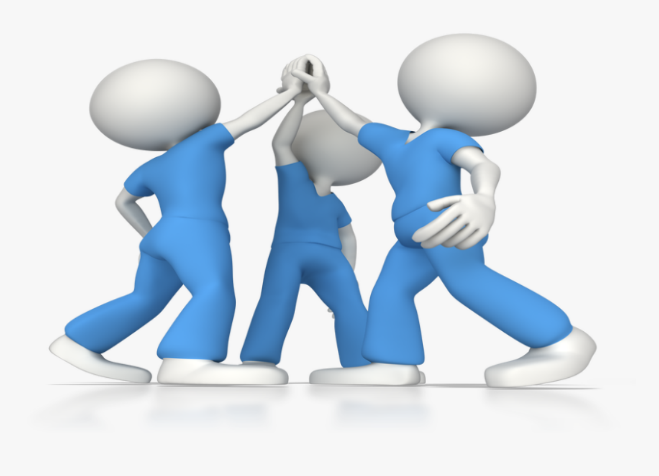 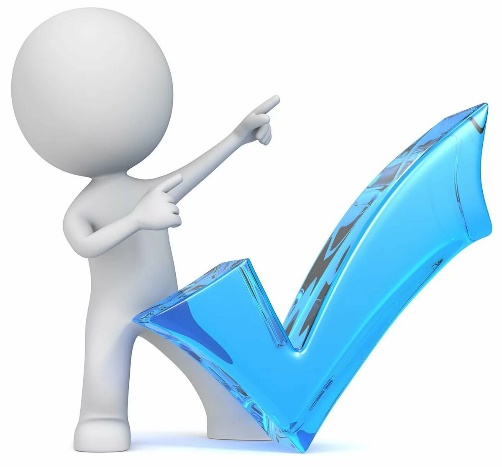 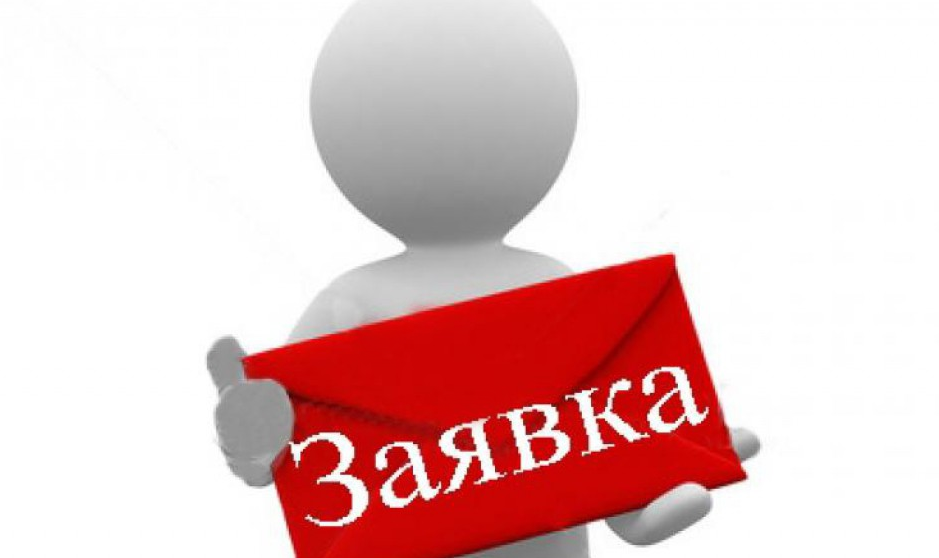 УДАЧНОЙ ЗАКУПКИ!